Lecture 14Shapech. 9, sec. 1-8, 12-14 of Machine Vision by Wesley E. Snyder & Hairong Qi
[Speaker Notes: Note:  To print these slides in grayscale (e.g., on a laser printer), first change the Theme Background to “Style 1” (i.e., dark text on white background), and then tell PowerPoint’s print dialog that the “Output” is “Grayscale.”  Everything should be clearly legible then.  This is how I also generate the .pdf handouts.]
Shape Analysis
Image analysis requires quantification of image contents
We desire a relatively small number of highly meaningful image descriptors.
But, segmentation gives us lots of data.
We need a way to derive meaningful measures from a segmentation.
2
Shape Analysis
Segmentation
(Pixel labeling from object differentiation)
Image Understanding
(By means of shape analysis)
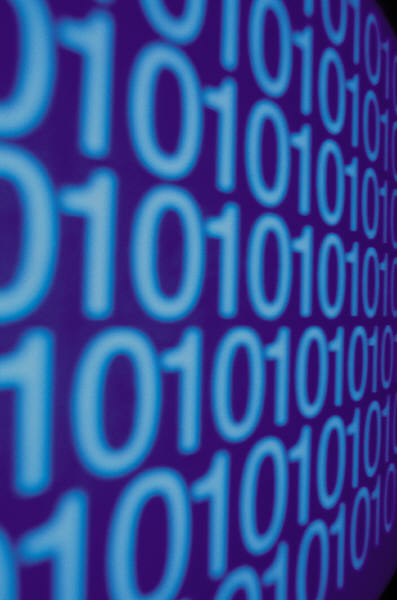 How can I quantify the shape of this object?
What, physically, is this segmented object?
Does it look normal?
3
Shape Analysis &Linear Transformations
We want to identify objects…
Based on numerical shape descriptors.
But:
Changing the the zoom (size), position, or orientation of an object (or the “camera”) changes the contents of the resulting image.
We often need…
Shape descriptors that evaluate to the same (vector or scalar) value for all sizes, positions, and/or orientations of any given shape
4
Shape Analysis &Linear Transformations
Most shape descriptors are not invariant to all linear transforms.
Many are not even invariant to similarity transformations
Similarity transforms (i.e. pose transforms):
Translation and/or rotation only
Do not change the “shape” of an object
5
A digression into transformations
Linear transforms can be implemented as a matrix that multiplies the vector coordinates of each pixel in an object
Example of rotating shape S about the z-axis (2D in-plane rotation):


Several types:
Rotation
Translation
Zoom
Affine
skew
different scaling in different directions
Perspective
lines stay straight, but not parallel
Coordinates
of point 1 in
shape S
Coordinates
of point 3 in
shape S
6
Homogeneous coordinates
What:
A slick way to implement translation via matrix multiplication
How:
Add the “dummy” coordinate of 1 to the end of every coordinate vector:
7
Transformations for Medical Imaging
In medical imaging, we usually don’t have optical perspective.
So, we usually don’t want or need invariance to perspective transformations.
We often don’t even need affine transforms.
In medical imaging, we know the size of each voxel.
So, in some cases, we don’t want or need invariance to scale/zoom either.
8
PCA  (K-L Expansion)
y’
y
b2
b1
x’
x
Big Picture:  Fitting a hyper-ellipsoid & then (typically) reducing dimensionality by flattening the shortest axes
Same as fitting an (N+1)-dimensional multivariate Gaussian, and then taking the level set corresponding to one standard deviation
Mathematically, PCA reduces the dimensionality of data by mapping it to the first n eigenvectors (principal components) of the data’s covariance matrix
The first principal component is the eigenvector with the largest eigenvalue and corresponds to the longest axis of the ellipsoid
The variance along an eigenvector is exactly the eigenvector’s eigenvalue
This is VERY important and VERY useful.  Any questions?
9
[Speaker Notes: Karhunen–Loève
The book provides more detail
probably discuss more when do Cootes & Taylor ASM.]
Basic Shape Descriptors
Trivial to compute—O(n) with a small coefficient:
Average, max, and min intensity
Area (A) and perimeter* (P)
Thinness / compactness / isoperimetric measure (T), if based on P2/A
Center of mass (i.e. center of gravity)
X-Y Aspect Ratio
Easy to compute:
Number of holes
Triangle similarity (ratio of side lengths to P)
y
x
* Perimeter has several definitions; some are trivial to compute
10
[Speaker Notes: P = # pix. adjacent to an outside pix.]
Basic Shape Descriptors
y
Requires PCA first, which itself is O(D3+D2n):
Approximate minimum aspect ratio
Approximate diameter (D)
Thinness / compactness / isoperimetric measure (T), if based on D/A
O(n log n):
Convex discrepancy
Difficult to compute:
Exact diameter = absolute max chord
Exact minimum aspect ratio
Symmetry, mirror or rotational
x
* Perimeter has several definitions; some are difficult to compute
11
[Speaker Notes: D=dimensions of each point, e.g. 2 or 3
n=number of points/pixels in shape]
Shape Analysis in (Simple)ITK
SimpleITK’s LabelShapeStatisticsImageFilter:
http://www.itk.org/SimpleITKDoxygen/html/classitk_1_1simple_1_1LabelShapeStatisticsImageFilter.html
Underlying ITK Filter & Data Classes:
http://www.itk.org/Doxygen/html/classitk_1_1LabelImageToShapeLabelMapFilter.html
http://www.itk.org/Doxygen/html/classitk_1_1ShapeLabelObject.html
C++ ITK Example:
http://www.itk.org/Doxygen/html/WikiExamples_2ImageProcessing_2ShapeAttributes_8cxx-example.html
12
Method of Normalization
Idea:  Transform each shape’s image region into a canonical frame before attempting to identify shapes
Simple, but common, example:
Move origin to the center of gravity (CG) of the current shape
Used by central moments (next slide)
Complex example:
Attempt to compute and apply an affine transform to each object such that all right-angle-triangle objects appear identical
13
Moments
Easy to calculate
Sequence of derivation:
Moments:  mpq = ∑ xp yq f (x,y)
Central moments: pq (origin @ CG)
Normalized central moments:  pq
Invariant to translation & scale
Invariant moments:  n
Invariant to translation, rotation, & scale
Only 7 of them in 2D
Equations are in the text
Problem:  Sensitive to quantization & sampling
14
Chain codes
3
4
2
0
5
1
=312318781
6
8
7
Describe the boundary as a sequence of steps
Typically in 2D each step direction is coded with a number
Conventionally, traverse the boundary in the counter-clockwise direction
Useful for many things, including syntactic pattern recognition
15
Fourier Descriptors
Traverse the boundary
Like for chain codes
But, take the FT of the sequence of boundary-point coordinates
In 2D, use regular FT with i = y-axis
Equivalences make invariance “easy”:
Translation = DC term
Scale = multiplication by a constant
Rotation about origin = phase shift
Problem:  Quantization error
16
Medial Axis
I may revisit this in another lecture (if time allows)
For now:
Locus of the centers of the maximal bi-tangent circles/spheres/…
17
Deformable Templates
Represent a shape by the active contour that segments it
Deforming the contour deforms the shape
Two shapes are considered similar if the boundary of one can be “easily” deformed into the boundary of the other.
E.g., “easy” = small strain on the deformed curve and low energy required to deform the curve
18
Generalized Cylinders (GCs)
Fit a GC to a shape
This can be challenging
Get two descriptive functions:
Axis of the GC
A vector-valued function
Radius along the axis
Typically a scalar-valued function
19